Mecânica4300153 – Segundo semestre de 2022
27a Aula. Gráficos de potencial
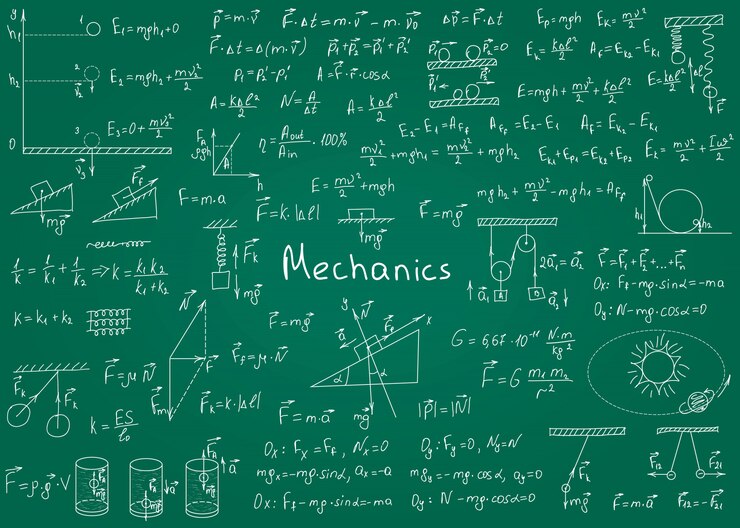 Nilberto Medina e Vito Vanin
medina@if.usp.br, vanin@if.usp.br
05-6/12/2022
Energia Potencial

Livro texto - HRK
12.3 Conservação da Energia Mecânica
12.5 Sistemas conservativos unidimensionais- solução completa

13.1 Trabalho realizado sobre um sistema por forças externas
13.2 Energia interna de um sistema de partículas
13.3 Trabalho do atrito
13.4 Conservação de energia em um sistema de partículas
13.5 Reações e decaimentos
Objetivos
Aplicações da energia em sistemas conservativos unidimensionais
Aplicações da energia em sistemas unidimensionais com atrito e forças conservativas
Definir equilíbrio estável e instável
Deduzir a força a partir do gráfico do potencial
Lista 9 – Ex. 8. Energia no movimento de um bumerangue
Bumerangue com 125 g é arremessado de 1,06 m acima do solo com v = 12,3 m/s. Quando ele alcança a altura de 2,32 m, sua velocidade é 9,57 m/s.
Determine: o trabalho realizado sobre o bumerangue pela força da gravidade.
b) a energia cinética perdida devido à resistência do ar. Ignore o giro do bumerangue.
Solução por conservação da energia
12.5 Sistemas conservativos unidimensionais
Alei de conservação de energia permite analisar sistemas conservativos. Até agora os problemas tinham sido resolvidos empregando-se as leis de Newton (posições e velocidades das partículas).
1) Aplicação das leis de Newton (x(t), v(t), a(t))
2) Conservação da energia mecânica
Como resolver e obter a posição e a velocidade em função do tempo ?
pois velocidades nunca têm valores imaginários
Oscilador Harmônico
Gráfico da Energia Potencial
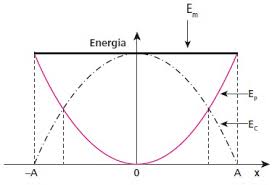 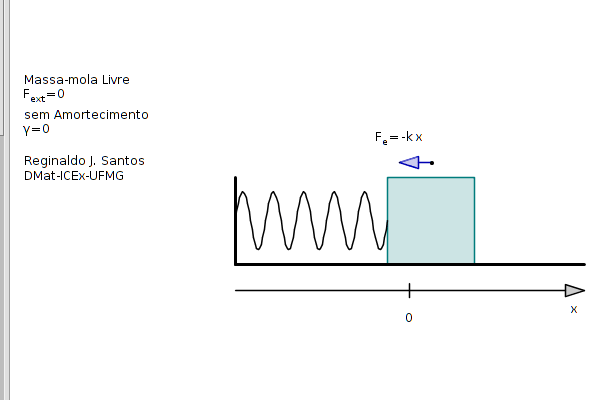 U
distensão
K
K
compressão
U
Sistemas Conservativos Unidimensionais
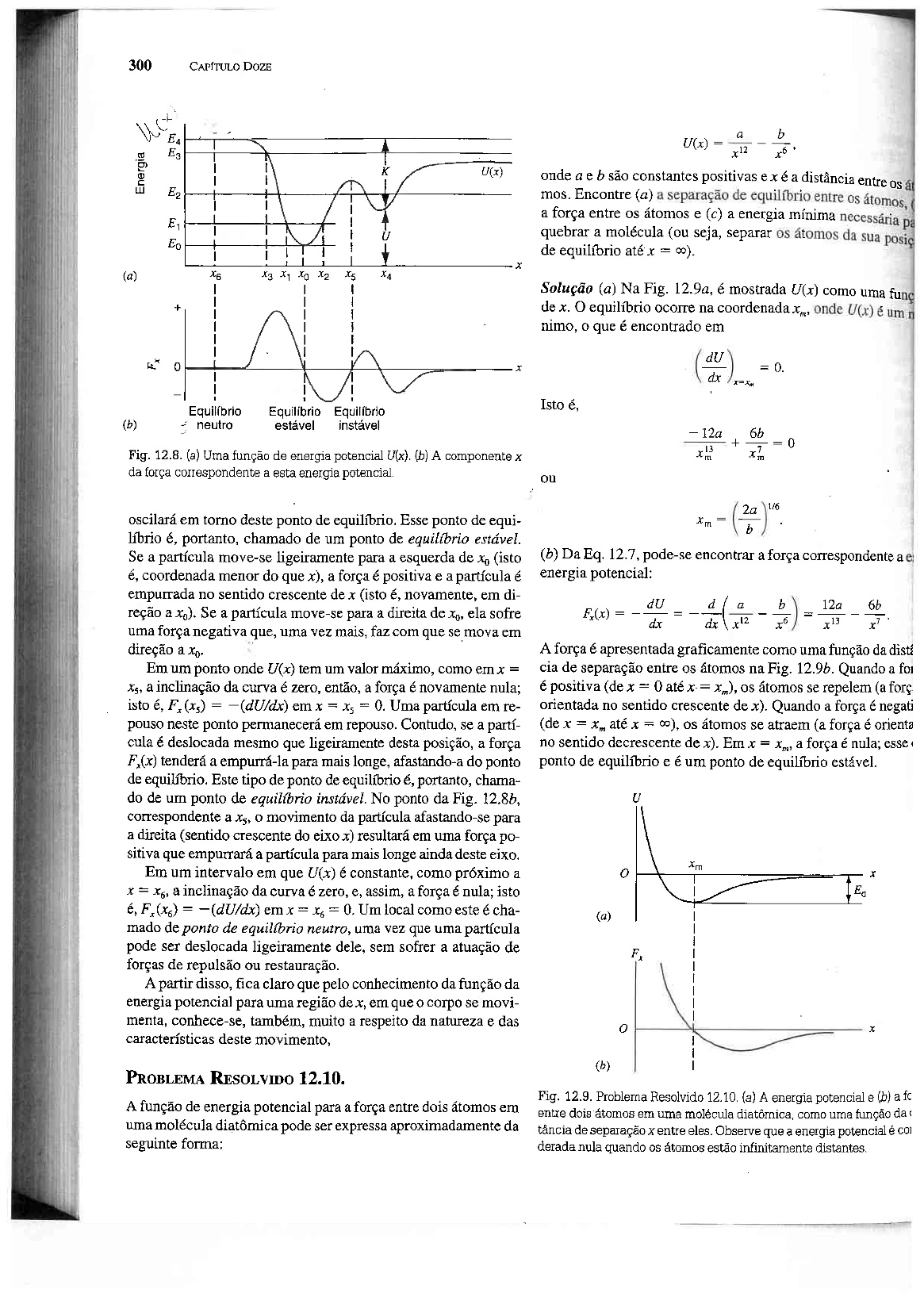 Sistemas Conservativos Unidimensionais
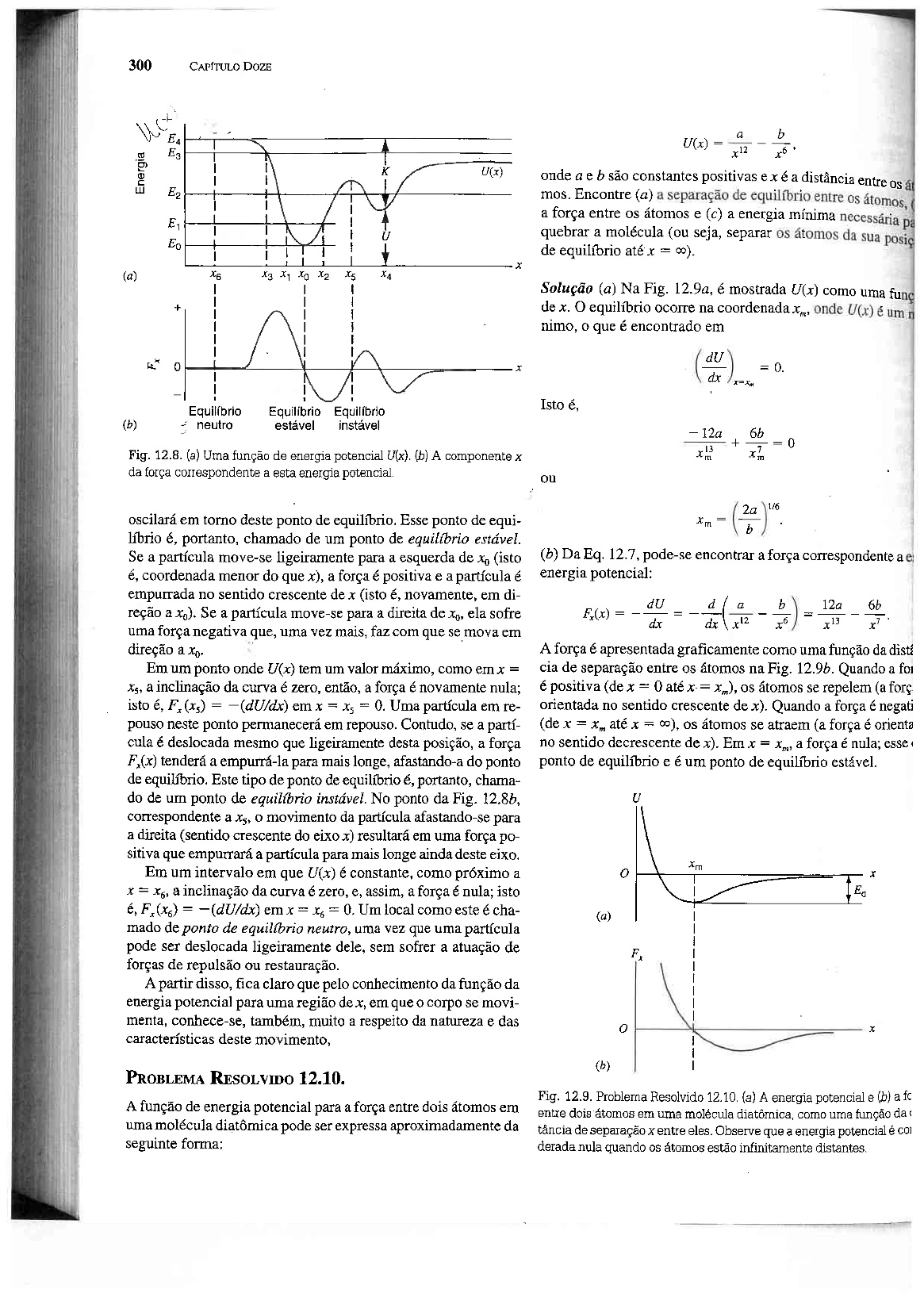 Equilíbrio estável
ou indiferente
Lista 10, ex 22. Achar movimento da partícula do gráfico da energia potencial
Partícula move-se ao longo do eixo x, onde a energia potencial é U(x) do gráfico ao lado.
Ponto de  mínimo equilíbrio estável
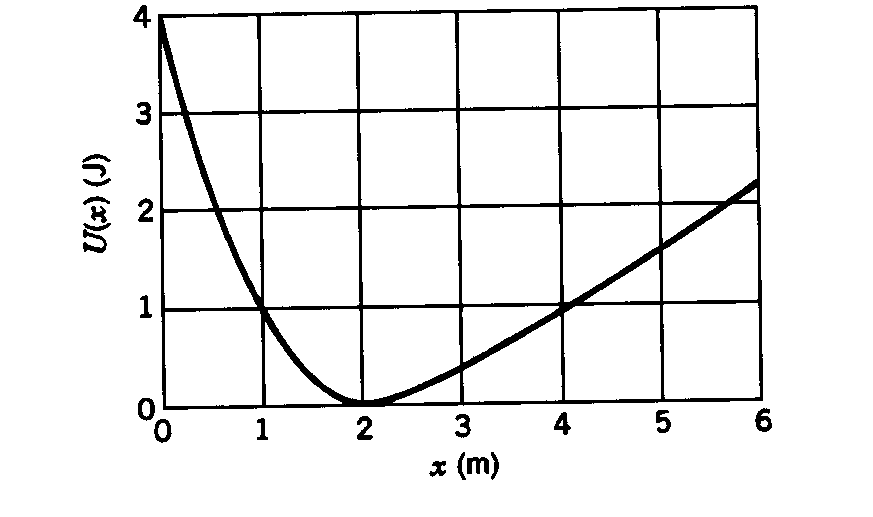 Os pontos foram unidos por uma linha suave no Excel
b) Esboce sobre a figura, o gráfico de sua energia cinética K(x) quando E=K+U=4 J
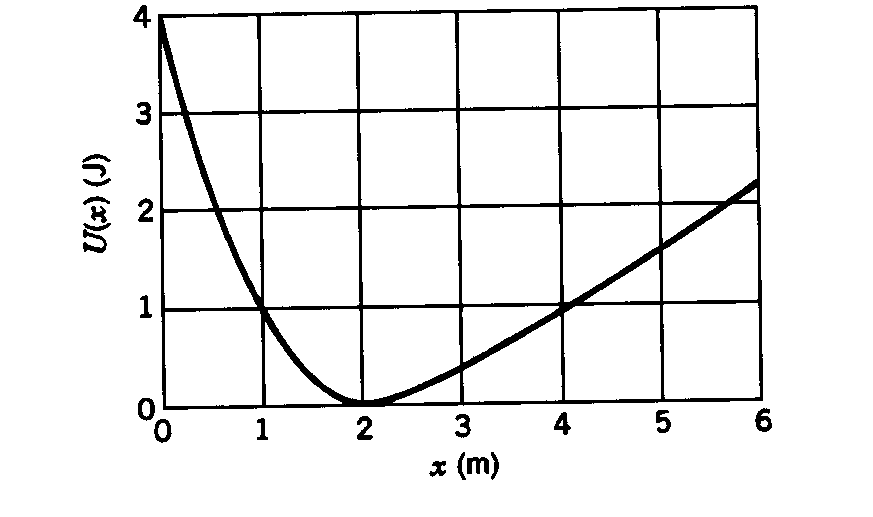 Lista 10, ex. 19. Energia potencial dos átomos em uma molécula
Átomo de massa m à distância r de átomo de massa M, com m<<M. U(r) é a energia potencial. 
Descreva o movimento desse átomo quando a energia mecânica total:
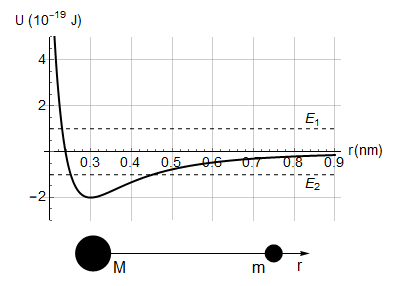 for maior que zero, como E1 representada no gráfico.
for menor que zero, como em E2.
Átomo oscila entre os pontos 0,25 nm e 0,45 nm (pontos de retorno), com velocidade máxima em 0,3 nm.
Lista 10, ex. 19 – força no potencial interatômico
c,d,e) Para E1 = 1,0×10-19 J e r = 0,40 nm, determine:
o valor da energia potencial; a energia cinética e 
o módulo e o sentido da força atuante no átomo mais leve.
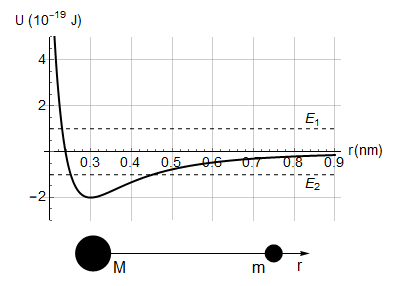 Sentido negativo
f,g,h) Para E2 = - 1,0×10-19 J e r = 0,40 nm, determine:
o valor da energia potencial; a energia cinética 
o módulo e o sentido da força atuante no átomo mais leve.
Átomo oscila entre os pontos 0,25 nm e 0,45 nm (pontos de retorno), com velocidade máxima em 0,3 nm.
Força em 0,25 nm é positiva e, em 0,45, é negativa – podem ser calculadas da mesma maneira que no item e
Lista 10, exercício 26 – partícula em movimento no potencial conhecido
Lista 10, exercício 26 – partícula em movimento no potencial conhecido
Máximo local
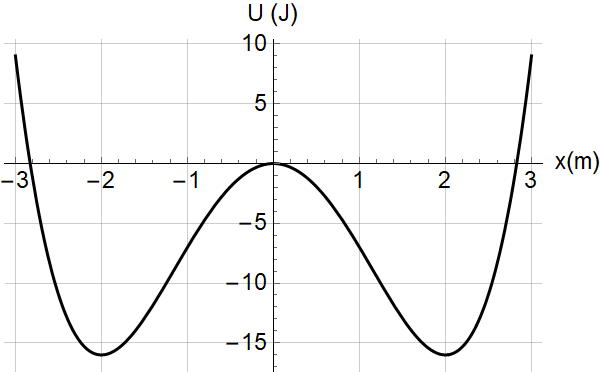 a) O potencial é nulo em x = -2,82; x = 0 e x = 2,82 m
Extremo do potencial  força nula
b) O potencial é máximo ou mínimo local em x = 0, x=2 e x= -2 m
Os máximos absolutos estão no infinito
Mínimo local e absoluto
Mínimo local e absoluto
Lista 10, exercício 26 – partícula em movimento no potencial conhecido
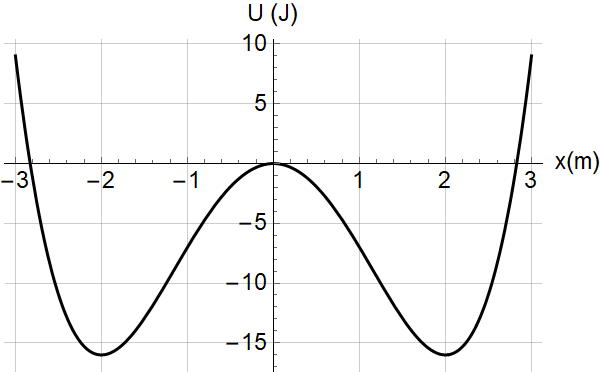 a intensidade da força que agirá inicialmente sobre a partícula.
em que sentido a partícula se deslocará inicialmente.
a energia total da partícula (cinética + potencial).
o maior valor da energia cinética que essa partícula pode atingir.
as posições em que a partícula para.
e) abandonada v=0 move-se no sentido da aceleração; como F>0, move-se para a direita inicialmente
g)
h) para v=0. Olhando o gráfico para E= -7 J, vemos que esses são pontos de retorno.
Note que é importante excluir as raízes negativas – a partícula nunca consegue atravessar a barreira do potencial
Lista 10, exercício 26 – partícula em movimento no potencial conhecido
i) Descreva o movimento que a partícula de massa 66 kg teria se fosse colocada em x = 4 m e, parada nessa posição, recebesse um impulso de módulo 198 kg m/s e orientado para a esquerda.
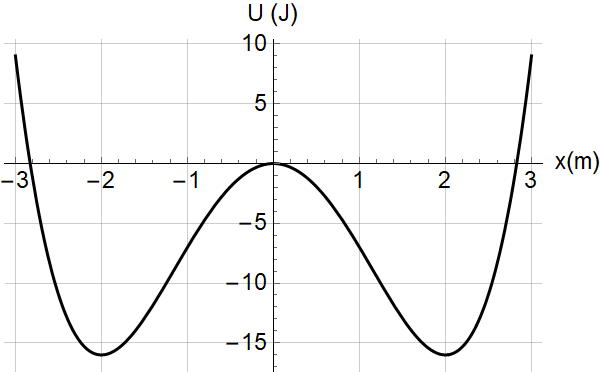 Aqui, é velocidade mesmo!
Lista 10, ex. 3 – Amortecendo uma colisão com uma mola
Bloco de massa m = 5,0 kg desliza na mesa com coeficientes de atrito estático 
e cinético 0,6 e 0,5; colide com uma mola de constante k = 250 N/m, relaxada. 
O bloco atinge a mola com velocidade de 1,0 m/s.
m
Qual a deformação máxima da mola ?
(ii) em (i)
Trabalho da força da mola = 0,5*250*0,073^2= -0,67 J
Trabalho do atrito: -0,5*50*0,073= -1,83 J
Variação de energia cinética:0-0,5*5*1^2= -2,5 J
Trabalho da resultante = variação de energia cinética
Lista 10, ex. 3 – Amortecendo uma colisão com uma mola (final)
m
b) o que acontece depois que a mola atinge sua deformação máxima.
Fm
Fat
x
c) Qual a fração da energia inicial que é dissipada pelo atrito nesse processo.
Energia inicial
Lista 9, ex 15. Movimento de um anel que escorrega em um arco de arame
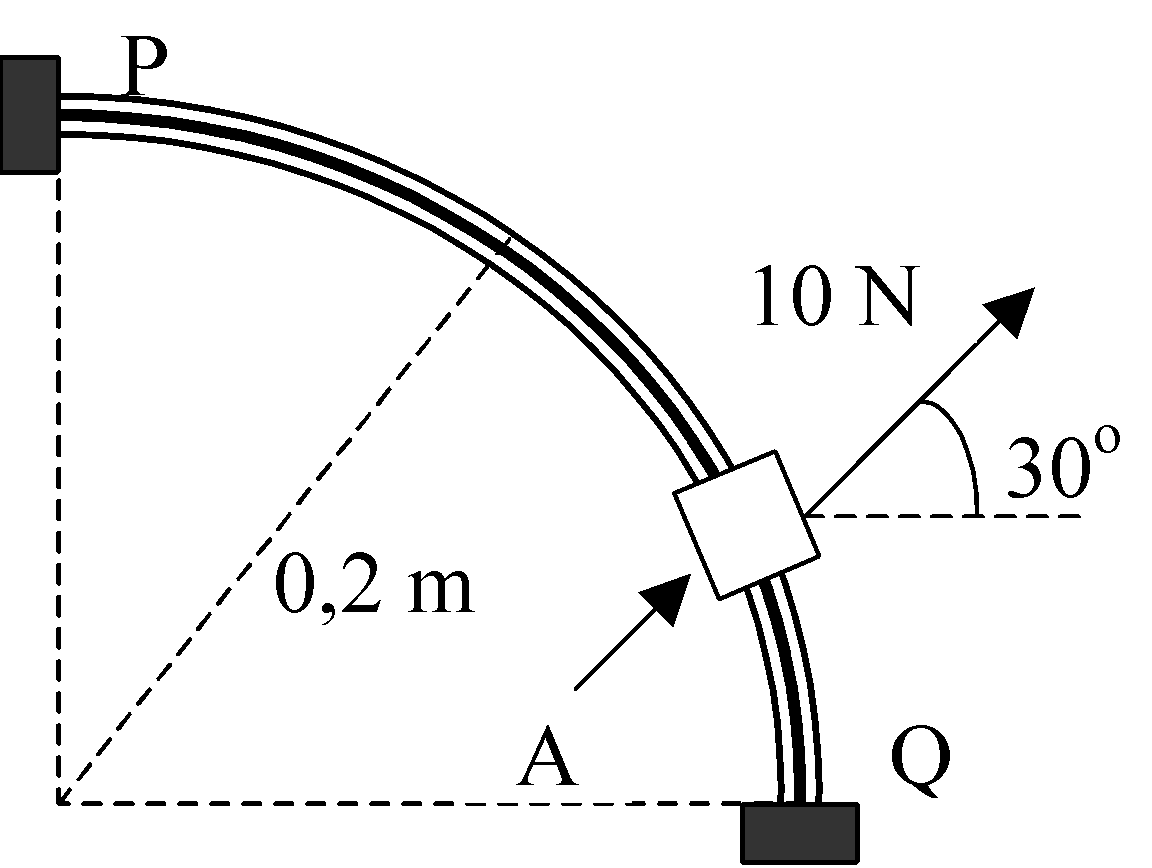 Anel A com massa m = 1,0 kg parte do repouso em P e desliza sem atrito na haste circular, fixa no plano vertical. 
A força no anel é constante, módulo 10 N e forma 30o com a horizontal.
Determine a velocidade com que o anel chega em Q. Adote g = 10 m/s2.
O
em m
𝜃
Avisos
Participar das monitorias

Questionário 14 aberto

Listas de exercícios
Completar Listas 9 e 10
Relatórios
Relatório 7 até 5ª-feira
Provas:
12-13/12: 2ª prova (Dinâmica da rotação + energia)
19-20/12: Prova Substitutiva (aberta)
Até a próxima aula